LIHEAP 2021-2022 Program Review: Important changes to the 2021-2022 LIHEAP Season!
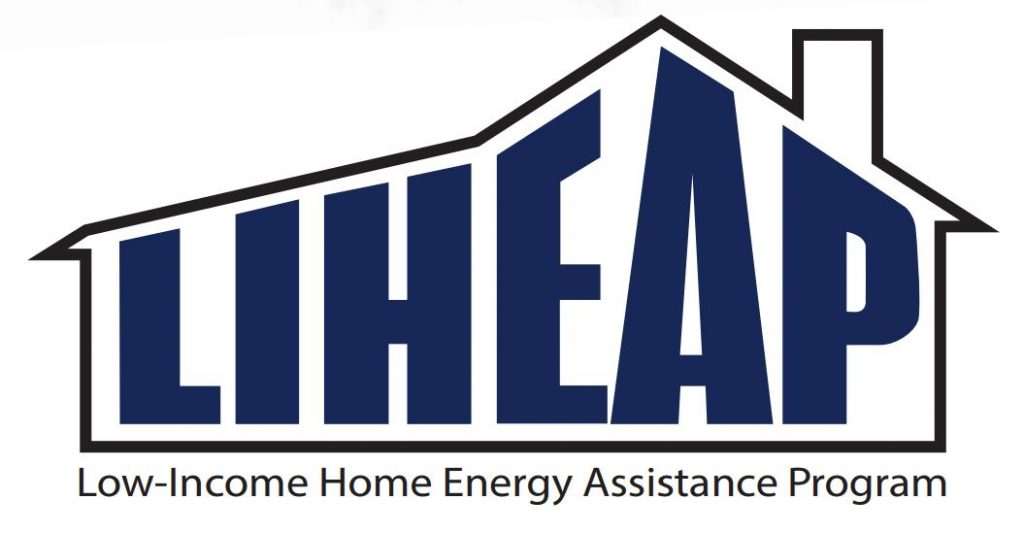 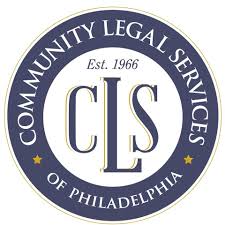 Ria Pereira, Supervising Attorney, Pennsylvania Utility Law Project 
Lydia Gottesfeld, Supervising Attorney, Community Legal Services
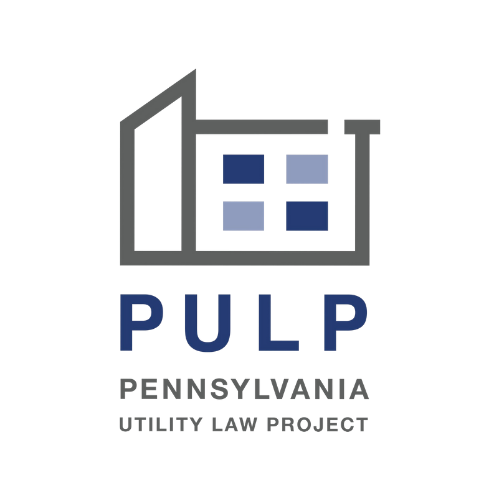 Pennsylvania Utility Law Project (PULP)
Represent interests of low-income, residential utility consumers statewide through direct representation, policy advocacy, and large-scale litigation.
Provide training, technical assistance, and support to legal aid and nonprofit community groups across Pennsylvania.
Community Legal Services (CLS)  
	Energy Unit/Health & Independence Unit
Direct representation of low-income Philadelphia families and organizations to ensure access to essential utility service at affordable rates, and improve affordability policy on local, state and national level.
Represent Philadelphians in accessing public benefits including LIHEAP, cash assistance, Medical Assistance, SNAP, long term care, and in maintaining access to SSI benefits.
Welcome and Introductions
2021/2022 Program Overview
Introduction to LIHEAP
Why is this year different?
Cash Grants
Crisis Grants
Crisis Interface Program
Special Issues
Overlooked LIHEAP Issues
Heat and Eat
Appeals Process
Resources and Upcoming Training
Question & Answer
Agenda
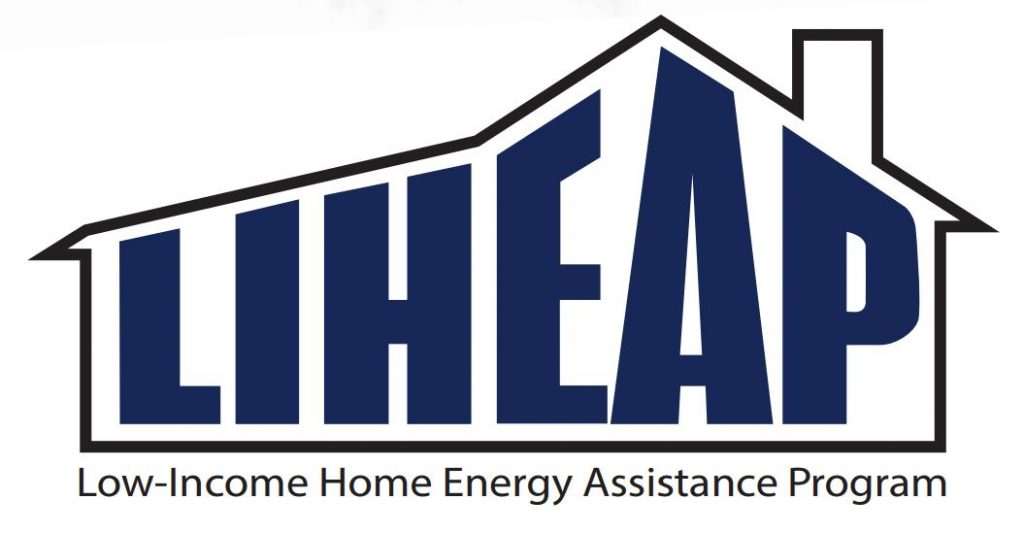 Introduction to LIHEAP
What is LIHEAP?
Every year, the federal government allocates funds to Pennsylvania to administer LIHEAP.
LIHEAP is not an entitlement program, so allocation is always dependent upon inclusion in the federal budget.
The American Rescue Plan Act authorized $4.5 billion supplemental LIHEAP funding to the states.
Pennsylvania received approximately $290 million.
$40 million was used to support the summer/fall supplemental grants and Utility File Transfer program. 
The remaining $250 million is being used to increase the grant amounts available through the 21/22 program.
In total, DHS has about $450 million available for the program this season. 
In a typical year, DHS has about $200 million available and often ends the program with between $10-20 million in unspent funds, which carry over to the following year.
Why is this year different?
How is DHS spending the extra money?
Summer/Fall Supplemental Funds for 2020/2021 Program YearDoes not impact eligibility for the 2021/2022 program year!
LIHEAP 2021-2022 Program
How to Apply
Cash Grants must be processed within 30 days from the date application is complete
Crisis Grants must be processed within 48 hours from time a completed application is accepted by CAO or 18 hours for a life-threatening emergency
Per DHS Policy:
Within 18 hours for households without heat or who will be without heat in 48 hours and are in a life-threatening situation
Within 48 hours for households without heat or who will be without heat in 48 hours
Within 10 work days for all other households, or before the household is without heat, whichever is sooner
Processing Times
CASH GRANTS
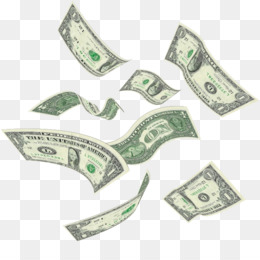 $500 - $1,500 TO HELP WITH HOME HEATING
Household Income -150% FPL or Below 
Includes annual income of all household members.
CAO can calculate income in two ways:
Total income,12 months prior to application
Income from month prior to application, annualized over 12 month period
If it is more beneficial to have actual 12 month income counted, the client should make that request!
Check income exclusions if household is close to eligibility. LIHEAP Handbook 650.6
Eligibility: Household Income
The LIHEAP Household
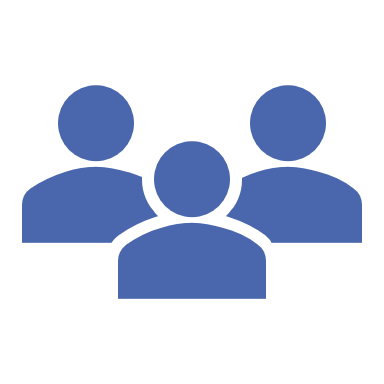 Different from most other public benefits!

“An individual or group of individuals, including related roomers, who are living together as one economic unit that customarily pays for its home heating energy either directly to a vendor or indirectly as an undesignated part of rent.”
What Income is counted?
Included Income – 55 Pa. Code 601.82
Employee earnings
Profit from self-employment
Income from roomers, boarders or apartment renters
Unearned income
Excluded income – 55 Pa. Code 601.84
Educational assistance
Temporary census income
Food stamps
Earned income tax credits
Wages/earnings of dependents - children under 18 years old
Medicare premiums deducted from Social Security benefits
Stimulus payments
Child Tax Credit
Eligibility: Household Income
Home Heating Responsibility means…
Responsible for the primary heat source - directly or through rent.
If heat paid through rent, eligible for 50% of grant paid directly to applicant
Exception: 
	Renters are ineligible if their rent includes an 	undesignated amount for heat and is based 	on a fixed percentage of their income. 
	Ex: 	income based public housing
May choose to apply grant to secondary heat source if necessary for primary heat source to function and you have responsibility for the primary heat source   
OR Responsible for supplemental heat source.
Eligibility: Home Heating Responsibility
Residency: 
“An individual whose home is in the Commonwealth and who lives there voluntarily and not temporarily for a reason such as vacation, a visit or education.” 
Does not matter how long applicant has lived in Pennsylvania.
College students may be eligible if they live in an apartment during the school year or year-round and their bill is not paid by a third party 
Persons living in RV / Camper are eligible if the RV/Camper is permanently located in Pennsylvania and they have no other permanent residence
Eligibility: Pennsylvania Residency
Eligibility
CRISIS GRANTS
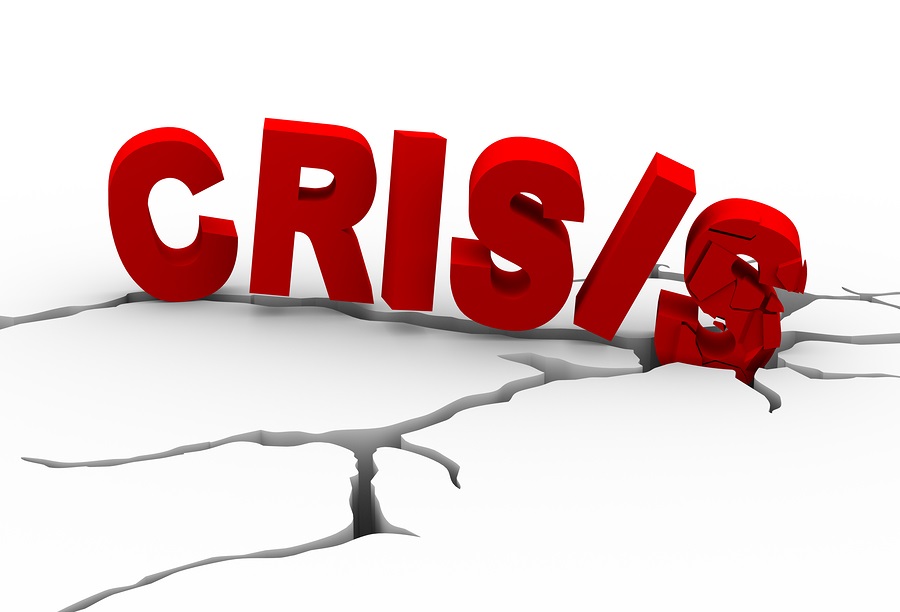 $25 - $1,200 TO ASSIST HOUSEHOLDS WITHOUT HEAT OR IN IMMINENT DANGER OF BEING WITHOUT HEAT
Eligibility
Actual or imminent home heating emergency when a household:
is shut off,
has received a termination notice, 
or  has15 days or less of deliverable fuel.
The crisis (heating emergency) must be resolvable by the grant
A utility may accept less than what is owed to “resolve the crisis” – but you must ask!
Some utilities may have bill thresholds under which they will accept a crisis grant
Home Heating Emergency
Crisis grants may be used to pay for: 
late fees
reconnection fees, and 
reasonable delivery fees.
Crisis fees may not be used for security deposits.
Regulated utilities are prohibited from charging a security deposit if a household income is at or below 150% FPL. 
66 Pa. C.S. 1404(a.1) / 52 Pa. Code 56.32(e)
Use of Crisis Funds
CRISIS INTERFACE PROGRAM
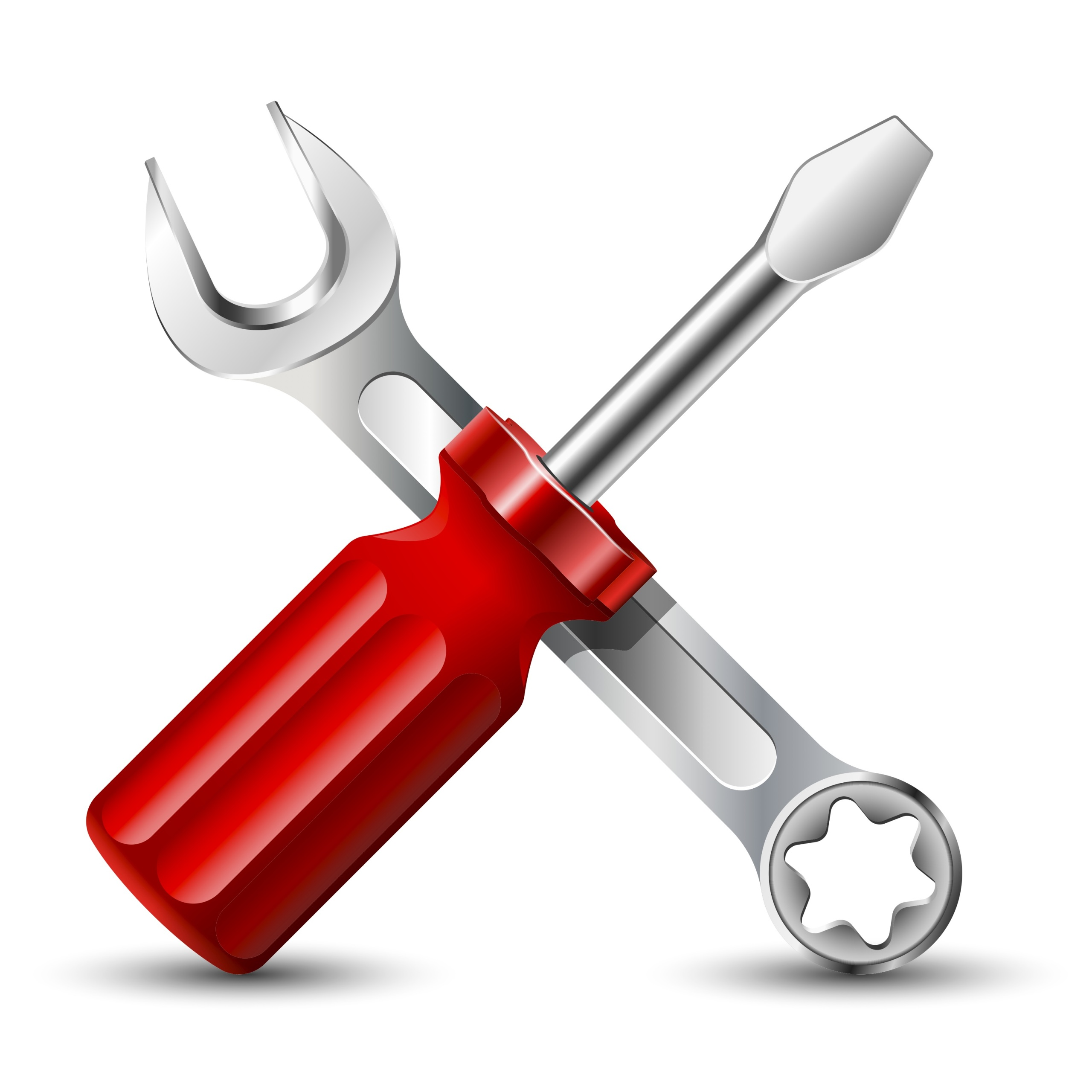 ASSISTANCE TO HELP HOUSEHOLDS REPAIR OR REPLACE AN INOPERABLE OR INADEQUATE HEATING SYSTEM
Repair heating system
Loan auxiliary heater
Repair gas or other fuel lines
Replace unrepairable heating systems
Repair hot water heating system
Heating system pipe thawing service
Repair broken windows
Provide blankets
Available Benefits
Household Income
Home Heating Responsibility
Pennsylvania Residency
Heating system needs to be repaired/replaced
Must have been operable when applicant moved in 
Must have been operable within the last 2 heating seasons
Landlord permission and agreement to not evict/increase rent for reasonable time (18 months or more).
Eligibility
PILOT PROGRAM: CLEAN AND TUNE
The PA Department of Community & Economic Development has launched a new pilot to provide maintenance service to households that received interface services during the 2020-2021 LIHEAP season and the upcoming LIHEAP season.

Possible services include:
Clean burners, combustion chamber, and heat exchanger surface when accessible 
Clean and inspect burner orifices and ignition system
Check for proper venting and for adequate combustion air (per code)
Check and test safety controls 
Inspect filter, replace standard 1” and 2” filters and/or clean washable filters can provide extra filters as an optional service
Run equipment through complete sequence of operation and make adjustments, as necessary ➢ Clean and inspect chimneys
Replacement of thermostats with programmable option
SPECIAL LIHEAP ISSUES
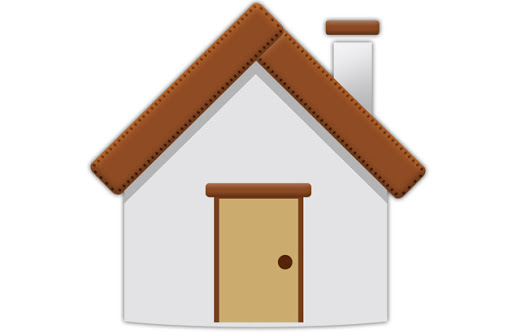 Winter Moratorium – Regulated Utilities
Tenant Issues & Direct Payments
Moving Customers with Old Balance
Ineligible Adults & Immigrant Eligibility 
Heat and Eat Program
Winter Moratorium
Tenant Eligibility
Heat as Undesignated Portion of Rent
Eligible for Cash Grant but can only be awarded 50%
Exception: Tenants whose heat is included as an undesignated portion of rent are not eligible for LIHEAP if rent is based on percentage of income.
Heat as Designated Portion of Rent
Eligible for full cash grant.
Grant will be paid directly to tenant, not landlord.
Benefits Paid Directly to Applicant
DHS will pay benefits directly to applicant if:
The household pays for heat as an undesignated part of rent
The fuel vendor does not participate in the program (refusal or removal)
The heating bill is in the name of a non-household member
The bill is paid to a third party, such as in a master-metering situation
The applicant is a roomer
New Residence – Old Balance
New Residence – Old Balance
If LIHEAP Cash Grant is used to connect service at a new residence, but a household has a prior past due balance, the LIHEAP Cash Grant may only be used for UP TO 50% of the prior balance
Ineligible Adults with Eligible Children
Ineligible adults with eligible children or other household members can apply for LIHEAP
Adult’s income counts for the purpose of eligibility, but the ineligible individuals do not count when determining household size.
Eligible Immigration Statuses
Certain lawfully admitted non-citizens are eligible to receive LIHEAP
No 5-year bar
Must meet other LIHEAP eligibility requirements
PUBLIC CHARGE RULE DOES NOT APPLY TO LIHEAP.
Eligible Non-Citizens Include
Lawful permanent residents
Asylees
Refugees
Cuban/Haitian entrants
Non-citizens who have been battered or subjected to extreme cruelty in the United States
Appendix B to the State Plan contains a full list of eligible immigration status and acceptable documentation 
Ineligible adults with eligible children can apply for LIHEAP! 
Adult’s income counts for purpose of eligibility, but ineligible individuals do not count for household size determination.
Heat and Eat
DHS issues a small LIHEAP grant ($21-24) to SNAP households that are responsible for heating costs and have not been approved for LIHEAP during the current program year 
Grant amount added to EBT card toward end of season.
Purpose: Maximize SNAP Standard Utility Allowance
SNAP recipients who are institutionalized or homeless are not eligible for the Heat and Eat initiative
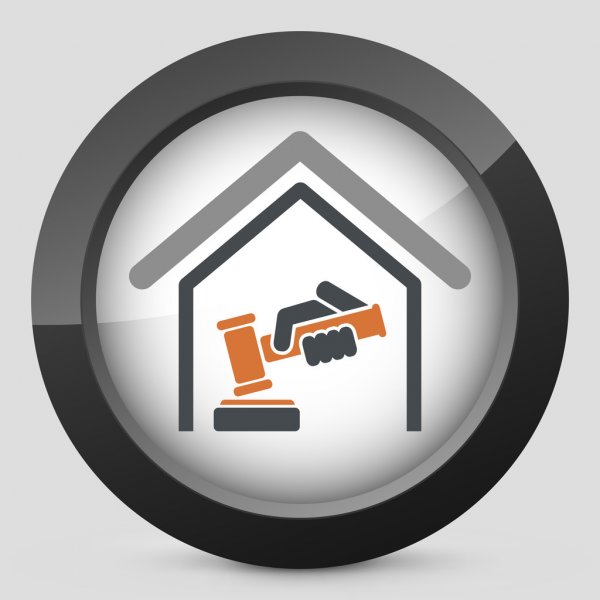 APPEALS PROCESS
Appeal, or Submit New Application??
DHS Determinations
CASH GRANTS
CAO must provide a written determination within 30 days of receiving the application
If the application is incomplete, the agency must provide a notice within 10 days 
The applicant has 15 days from the date of the notice to provide the missing information to avoid rejection of the application

CRISIS GRANTS
Crisis grant applications must be expedited once received 
A qualifying household must receive assistance within 48 hours of submitting the application or 18 hours for life threatening situations.
Appeals Process
Reasons for Appeal
Applicants have right to appeal any adverse determination made by the CAO or a failure to act
Common reasons for appeal include:
LIHEAP denials
Low grant amounts
Delays in crisis application processing 
Why Appeal?
DHS must work to settle appeals prior to the hearing and can accept documentation that was missing at the time of application to settle an appeal
Preserve rights at the end of the LIHEAP season
How to Appeal
Must Appeal within 30 days of the date on the notice.
 Appeals can be submitted orally or in writing
Use the form at the end of the notice
Use your own form – any writing is acceptable
Oral appeals will also be accepted (less ideal)
Keep a copy 
If possible, take a picture of all documents before submitting.
 Get and keep a receipt
WORK TO RESOLVE APPEAL
CAO staff are motivated to resolve appeals. 

Work directly with caseworkers or supervisors to determine the reason for denial and what is needed to resolve it.

If you do not have the document they are asking for, don’t say no! Get creative!
Can submit alternative types of verification
Ask for a collateral contact
Provide a signed statement

Most appeals are resolved prior to the hearing.
Re-Application
Why Reapply?
If the applicant is over income at the time of application, it could be more beneficial to submit a new application later in the LIHEAP season if income has decreased.
If in active crisis, reapplication may get faster relief to the family.

Reconsideration
DHS will “refresh” any LIHEAP application within 60 days of the initial application without need to resubmit a new application. 
This means, if an applicant is denied, they need not submit an entirely new application (within the 60 days), but rather only the missing piece, and DHS will use the rest of their initial application for processing.
ADVOCACY
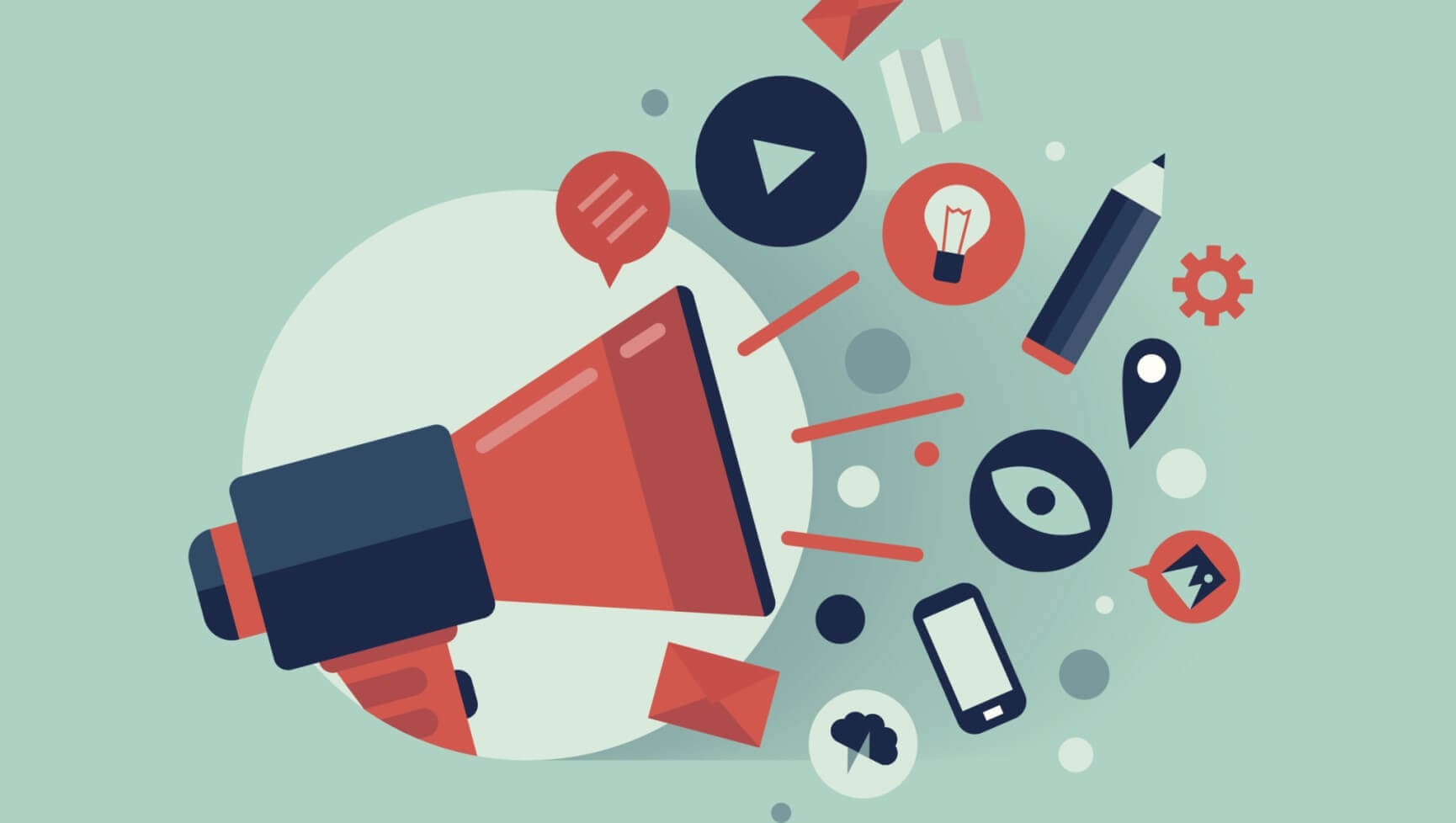 Ongoing Advocacy Efforts
PULP and CLS are members of the LIHEAP Advisory Committee.  We monitor spending, and advocate for program improvements and enhancements.

DHS has until 2023 to spend LIHEAP funds.

LIHEAP application rejection rates have increased over the years. We will continue to advocate for ways for DHS to improve approval rates and disperse more LIHEAP funds.

If you have ideas for program improvements, we want to hear them!
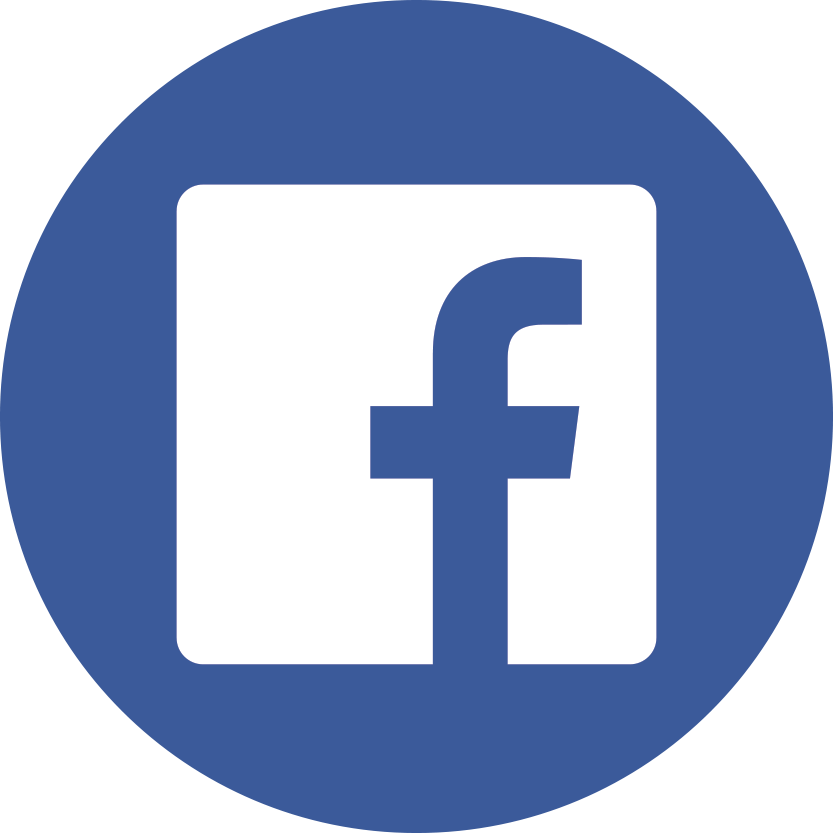 Pennsylvania Utility Law Project 
https:www.facebook.com/pulprhls
Community Legal Services 
https://www.facebook.com/clsphila
https://www.twitter.com/clsphila
Follow us on social media for more updates & resources.
DHS LIHEAP Page
http://www.dhs.pa.gov/citizens/heatingassistanceliheap/

DHS LIHEAP Handbook
http://services.dpw.state.pa.us/oimpolicymanuals/liheap/index.htm

LIHEAP and Other Utility Assistance Resources
https://www.rhls.org/utilities/pulp/links-to-utility-resources/ 

Annual PULP LIHEAP Advocate Manual: 
October 15 Release Date
Additional Resources
Pennsylvania Utility Law Project (PULP)
PULP@pautilitylawproject.org
717-236-9486 – Advocate Questions
844-645-2500 – Emergency Utility Hotline

Community Legal Services (CLS)
www.clsphila.org 
215-981-3700 (client intake, Phila. only)

Local Legal Services Program
https://palegalaid.net/find-legal-help
Who to Call for HELP?
Low Income Household Water Assistance Program (LIHWAP) Primer 
	For Utility Providers: 
Nov. 10, 1:00-2:30 pm
Register Here: https://us02web.zoom.us/webinar/register/WN_mKNWNC3aQ5-ZTjZBw_UVxw 
	For Social/Legal Service Providers:
Nov. 15, 1:00-2:30 pm
Register Here: 
https://us02web.zoom.us/webinar/register/WN_r94oQ3yAQiuIk0yjMIdp6A
Upcoming Webinars
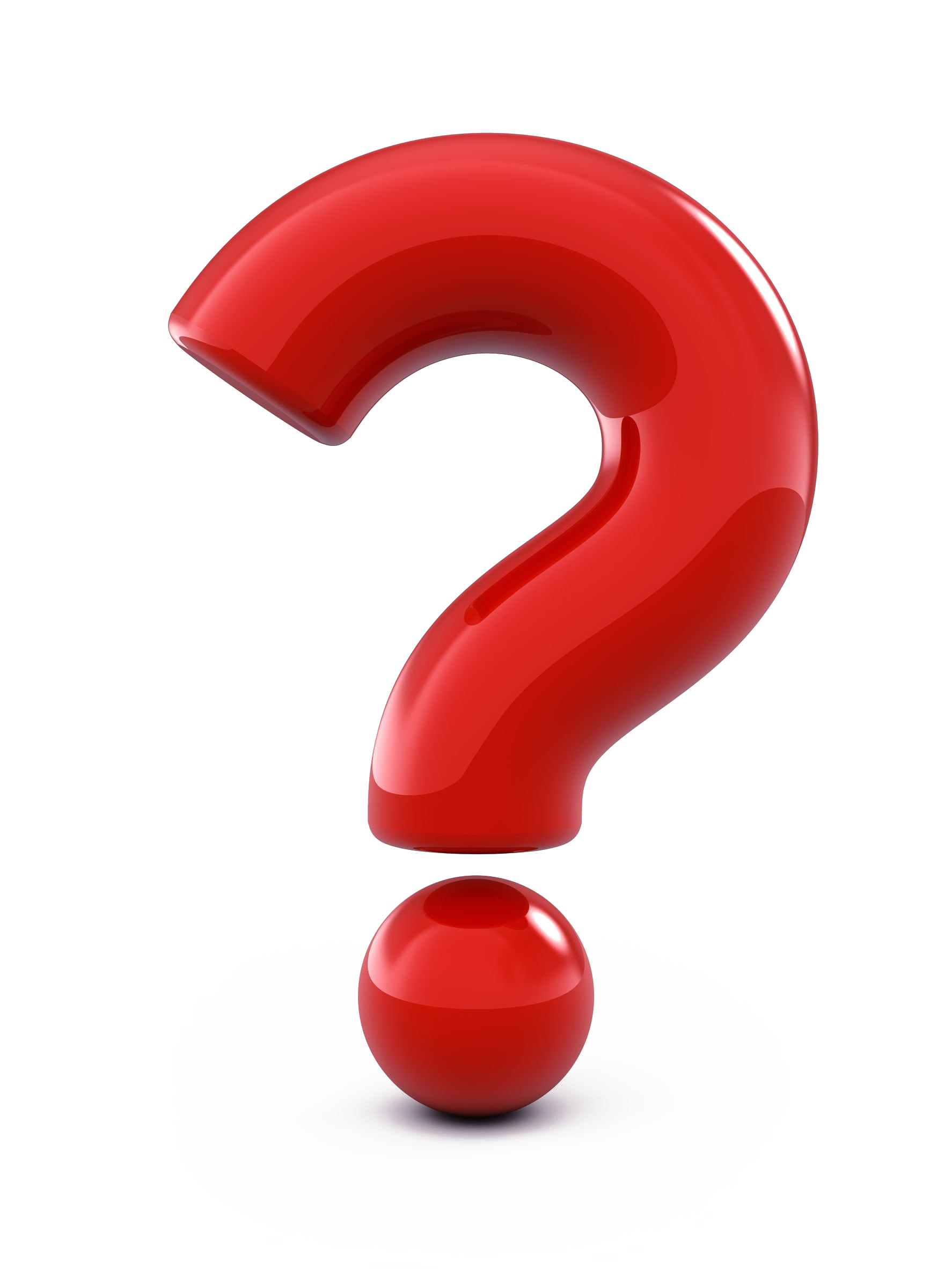 Question & Answer
Ria Pereira, Supervising Attorney, Pennsylvania Utility Law Project 
rpereira@pautilitylawproject.org
Lydia Gottesfeld, Supervising Attorney, Community Legal Services 
lgottesfeld@clsphila.org